Значение комнатныхрастений в жизни человека
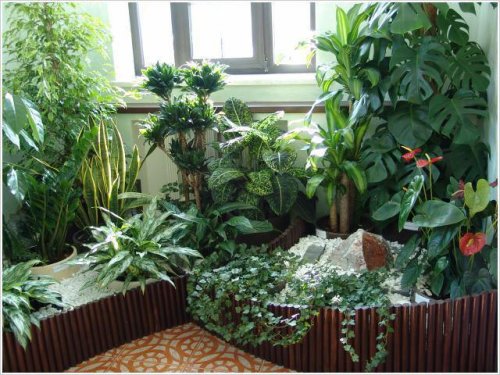 Значение комнатных растений в нашей жизни
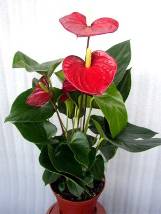 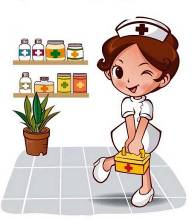 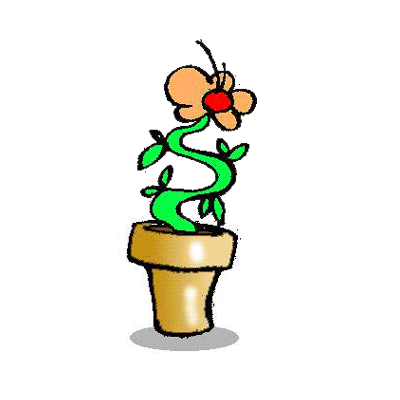 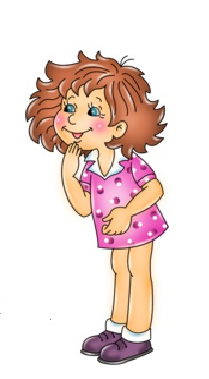 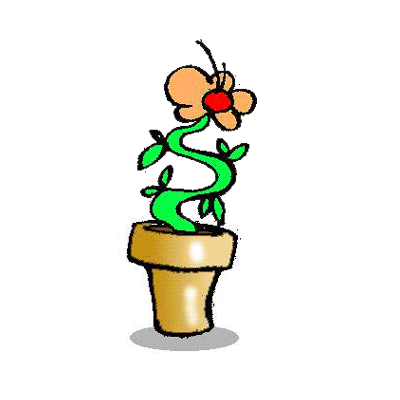 Украшают
Лечат
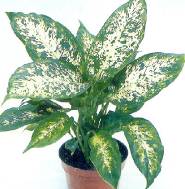 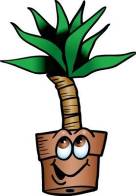 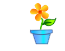 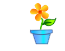 Собирают пыль
Очищают воздух
Как же растения очищают воздух?
Поглощают вредные вещества
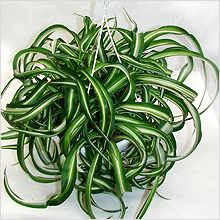 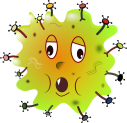 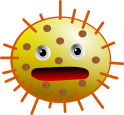 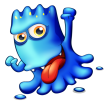 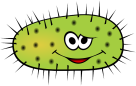 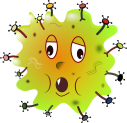 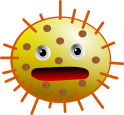 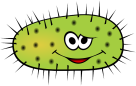 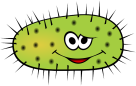 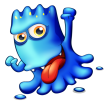 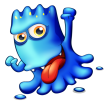 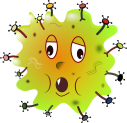 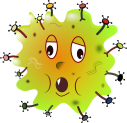 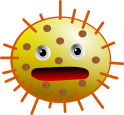 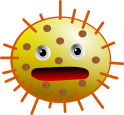 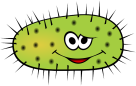 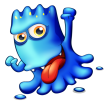 Как же растения очищают воздух?
Выделяют полезные вещества - фитонциды
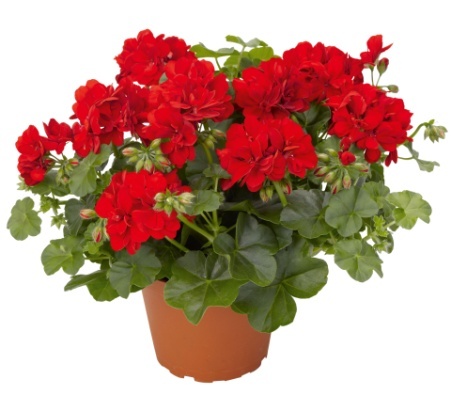 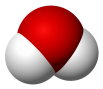 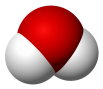 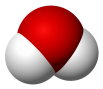 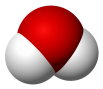 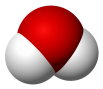 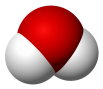 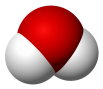 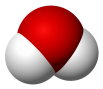 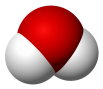 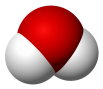 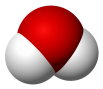 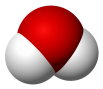 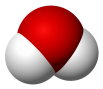 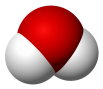 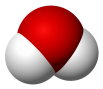 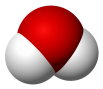 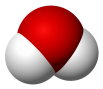 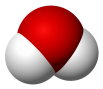 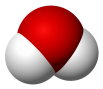 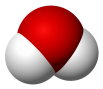 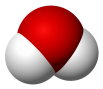 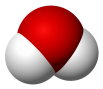 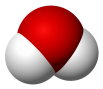 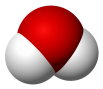 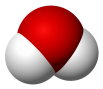 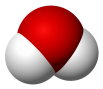 Фитонциды – это удивительные вещества, которые вещества убивают вредные микробы
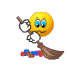 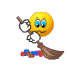 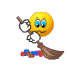 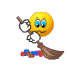 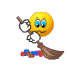 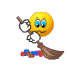 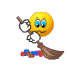 Защищают от пыли
Обогащают воздух
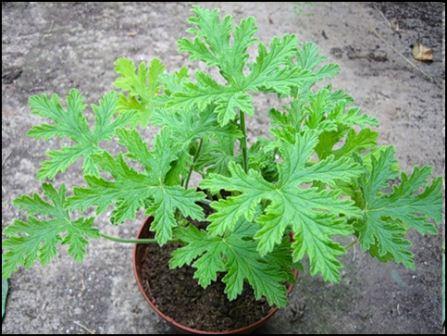 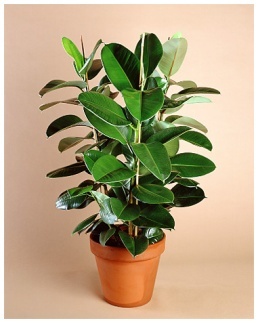 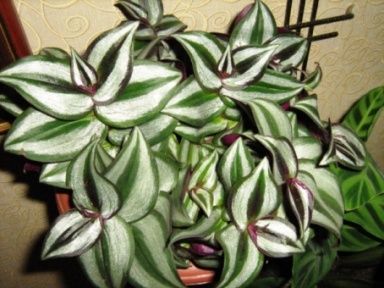 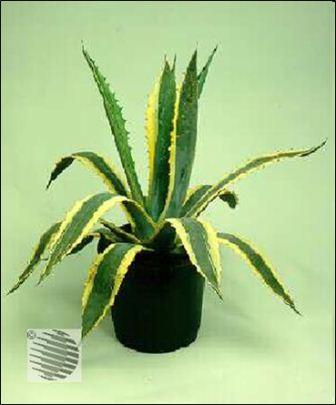 Какие полезные комнатные растения вы знаете?
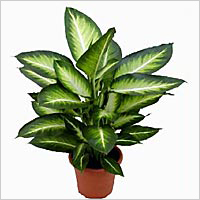 Увлажняют воздух
Очищают воздух
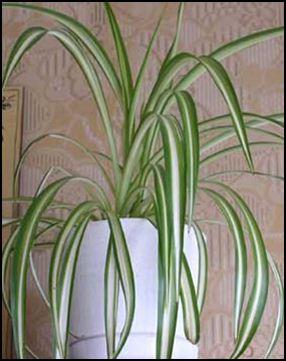 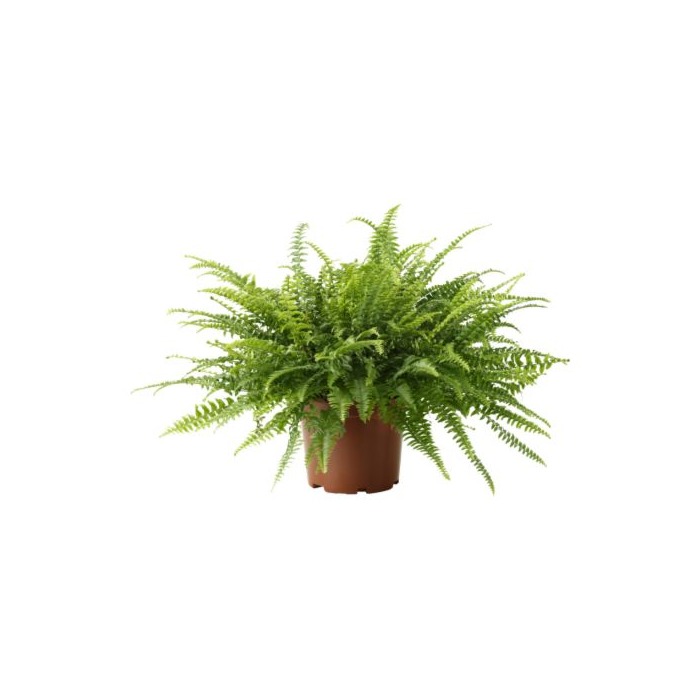 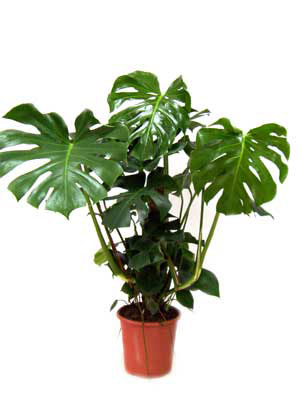 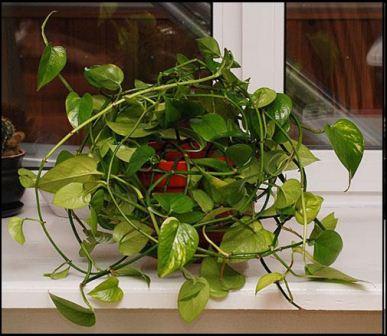 МОЛОДЦЫ!
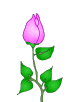